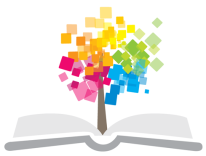 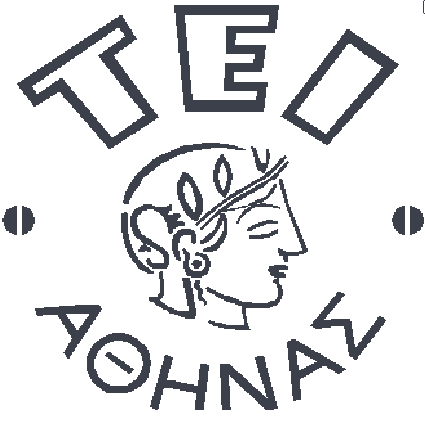 Ανοικτά Ακαδημαϊκά Μαθήματα στο ΤΕΙ Αθήνας
Ιατρικά Ηλεκτρονικά (Θ)
Ενότητα 6: Υλοποίηση Βαθυπερατού Φίλτρου
Δρ.Π.Ασβεστάς
Τμήμα Μηχανικών Βιοϊατρικής Τεχνολογίας Τ.Ε.
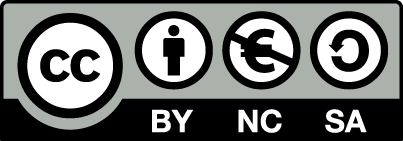 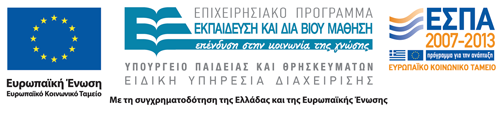 Ενεργά φίλτρα 1/19
Υλοποίηση φίλτρων
Ο πιο συνηθισμένος τρόπος υλοποίησης φίλτρων είναι η εν σειρά σύνδεση φίλτρων 1ης και 2ης τάξης.
Επειδή οι πόλοι του φίλτρου εμφανίζονται σε μιγαδικά συζυγή ζεύγη, μια συνάρτηση μεταφοράς μεγάλης τάξης μπορεί να παραγοντοποιηθεί σε γινόμενο δευτεροβάθμιων συναρτήσεων.
Αν η συνάρτηση μεταφοράς είναι περιττής τάξης κατά την παραγοντοποίηση θα προκύψει και μία συνάρτηση πρώτης τάξης.
Κάθε μία από τις επιμέρους συναρτήσεις (δευτεροβάθμιες ή πρωτοβάθμιες) μπορεί να υλοποιηθεί χρησιμοποιώντας ένα κύκλωμα που περιλαμβάνει ΤΕ, πυκνωτές και αντιστάσεις.
1
Ενεργά φίλτρα 2/19
Ενεργό βαθυπερατό φίλτρο 1ου βαθμού
Μη αναστρέφουσα συνδεσμολογία.
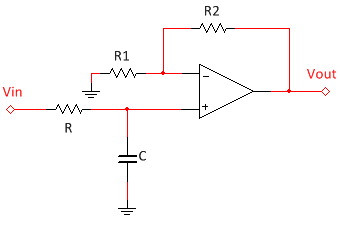 Κέρδος dc = 1 + R2/R1
2
Ενεργά φίλτρα 3/19
Ενεργό βαθυπερατό φίλτρο 1ου βαθμού
Μη αναστρέφουσα συνδεσμολογία – Ειδική περίπτωση.
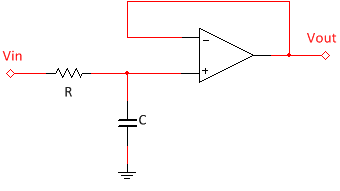 Κέρδος dc = 1 + R2/R1\\\\
3
Ενεργά φίλτρα 4/19
Βαθυπερατό φίλτρο 2ου βαθμού (Φίλτρο Sallen - Key).
Κόμβος Α:
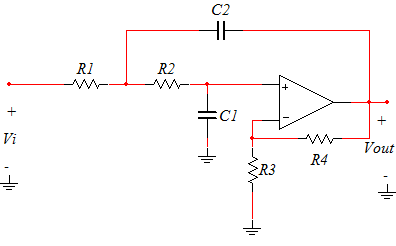 B
Γ
A
Κόμβος Β:
4
Ενεργά φίλτρα 5/19
Βαθυπερατό φίλτρο 2ου βαθμού (Φίλτρο Sallen - Key)
Κόμβος Γ:
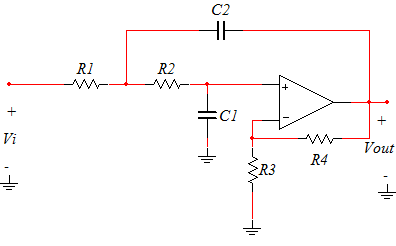 B
Γ
A
5
Ενεργά φίλτρα 6/19
Βαθυπερατό φίλτρο 2ου βαθμού (Φίλτρο Sallen - Key).
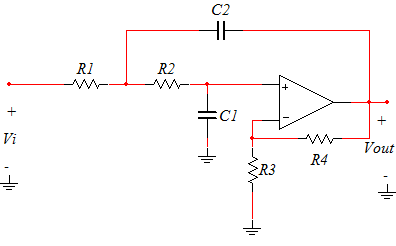 6
Ενεργά φίλτρα 7/19
Βαθυπερατό φίλτρο 2ου βαθμού (Φίλτρο Sallen - Key)
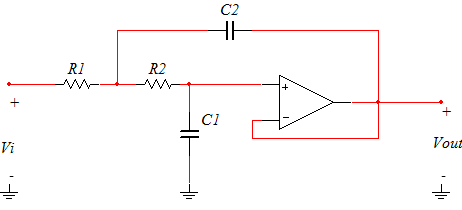 Για μοναδιαίο κέρδος
7
Ενεργά φίλτρα 8/19
Βαθυπερατό φίλτρο 2ου βαθμού (Φίλτρο Sallen - Key).
Εάν η επιθυμητή συνάρτηση μεταφοράς είναι της μορφής:
όπου a,b είναι κάποιοι αριθμοί, τότε πρέπει να ισχύει ότι
Μπορεί να αποδειχτεί ότι πρέπει να ισχύει:
8
Ενεργά φίλτρα 9/19
Βαθυπερατό φίλτρο.
Παράδειγμα
Να υλοποιηθεί ένα βαθυπερατό φίλτρο Butterworth που ικανοποιεί τις ακόλουθες προδιαγραφές:
fp = 100Hz
Amax = 1dB
fs = 500Hz
Amin = 40dB
Κέρδος dc = 1
9
Ενεργά φίλτρα 10/19
Βαθυπερατό φίλτρο.
Παράδειγμα
Είναι:
Δοκιμάζουμε διάφορες τιμές για την τάξη του φίλτρου Ν, μέχρι να βρούμε την τιμή για την οποία:
Για Ν = 3 είναι
Για Ν = 4 είναι
Επομένως επιλέγουμε N = 4.
10
Ενεργά φίλτρα 11/19
Βαθυπερατό φίλτρο
Παράδειγμα
Είναι
Χρησιμοποιώντας τον πίνακα με τα πολυώνυμα Butterworth για ε = 1 και ωp = 1, προκύπτει τελικά για Ν = 4:
11
Ενεργά φίλτρα 12/19
Βαθυπερατό φίλτρο
Παράδειγμα
Επομένως, η συνολική συνάρτηση μεταφοράς μπορεί να γραφτεί ως γινόμενο δύο επιμέρους συναρτήσεων μεταφοράς 2ου βαθμού:
12
Ενεργά φίλτρα 13/19
Βαθυπερατό φίλτρο
Παράδειγμα
Για την T1(s) και για το αντίστοιχο φίλτρο Sallen – Key ισχύει ότι:
13
Ενεργά φίλτρα 14/19
Βαθυπερατό φίλτρο
Παράδειγμα
Επιλέγουμε C1 = 470nF και C2 = 1μF. Τότε θα ισχύει ότι:
Από όπου προκύπτει ότι οι στρογγυλοποιημένες τιμές είναι:
14
Ενεργά φίλτρα 15/19
Βαθυπερατό φίλτρο
Παράδειγμα
Για την T2(s) και για το αντίστοιχο φίλτρο Sallen – Key ισχύει ότι:
15
Ενεργά φίλτρα 16/19
Βαθυπερατό φίλτρο
Παράδειγμα
Επιλέγουμε C3 = 47nF και C4 = 1μF. Τότε θα ισχύει ότι:
Από όπου προκύπτει ότι οι στρογγυλοποιημένες τιμές είναι:
16
Ενεργά φίλτρα 17/19
Βαθυπερατό φίλτρο
Παράδειγμα
Το πλήρες κύκλωμα φαίνεται στο ακόλουθο σχήμα.
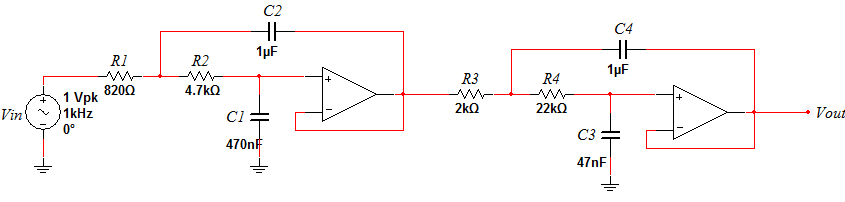 17
Ενεργά φίλτρα 18/19
Βαθυπερατό φίλτρο
Παράδειγμα
Το διάγραμμα Bode πλάτους φαίνεται στο σχήμα.
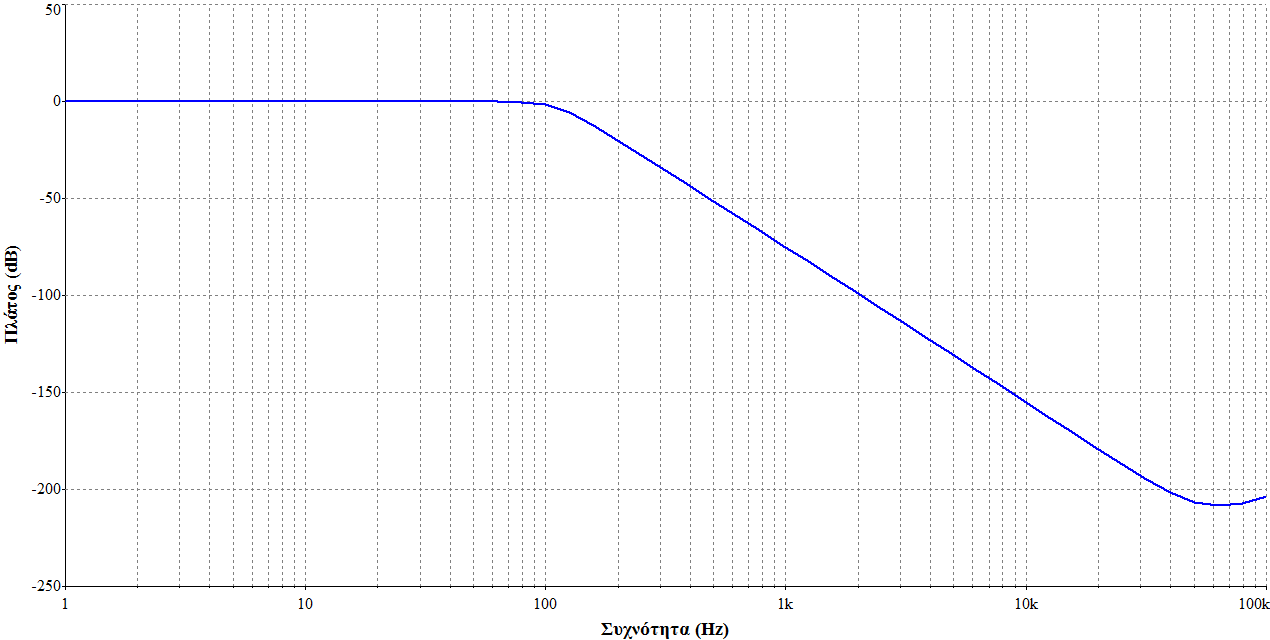 18
Ενεργά φίλτρα 19/19
Βαθυπερατό φίλτρο
Παράδειγμα
Για το συγκεκριμένο κύκλωμα ισχύει ότι:
fp = 100Hz A(fp) = 1,67dB
fs = 500Hz A(fs)  = 51,4dB
Το κύκλωμα δεν ικανοποιεί την προδιαγραφή για τη μέγιστη μεταβολή της εξασθένισης στη ζώνη διέλευσης. Αυτό οφείλεται στην πεπερασμένη ακρίβεια των διαθέσιμων τιμών αντιστάσεων.
19
Τέλος Ενότητας
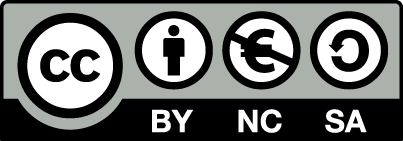 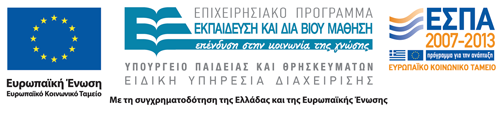 Σημειώματα
Σημείωμα Αναφοράς
Copyright Τεχνολογικό Εκπαιδευτικό Ίδρυμα Αθήνας, Παντελής Ασβεστάς 2014. Παντελής Ασβεστάς. «Ιατρικά Ηλεκτρονικά. Ενότητα 6: Υλοποίηση Βαθυπερατού Φίλτρου». Έκδοση: 1.0. Αθήνα 2014. Διαθέσιμο από τη δικτυακή διεύθυνση: ocp.teiath.gr.
Σημείωμα Αδειοδότησης
Το παρόν υλικό διατίθεται με τους όρους της άδειας χρήσης Creative Commons Αναφορά, Μη Εμπορική Χρήση Παρόμοια Διανομή 4.0 [1] ή μεταγενέστερη, Διεθνής Έκδοση.   Εξαιρούνται τα αυτοτελή έργα τρίτων π.χ. φωτογραφίες, διαγράμματα κ.λ.π., τα οποία εμπεριέχονται σε αυτό. Οι όροι χρήσης των έργων τρίτων επεξηγούνται στη διαφάνεια  «Επεξήγηση όρων χρήσης έργων τρίτων». 
Τα έργα για τα οποία έχει ζητηθεί άδεια  αναφέρονται στο «Σημείωμα  Χρήσης Έργων Τρίτων».
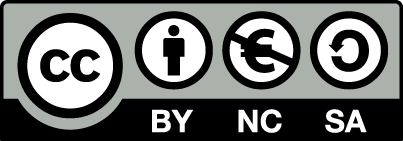 [1] http://creativecommons.org/licenses/by-nc-sa/4.0/ 
Ως Μη Εμπορική ορίζεται η χρήση:
που δεν περιλαμβάνει άμεσο ή έμμεσο οικονομικό όφελος από την χρήση του έργου, για το διανομέα του έργου και αδειοδόχο
που δεν περιλαμβάνει οικονομική συναλλαγή ως προϋπόθεση για τη χρήση ή πρόσβαση στο έργο
που δεν προσπορίζει στο διανομέα του έργου και αδειοδόχο έμμεσο οικονομικό όφελος (π.χ. διαφημίσεις) από την προβολή του έργου σε διαδικτυακό τόπο
Ο δικαιούχος μπορεί να παρέχει στον αδειοδόχο ξεχωριστή άδεια να χρησιμοποιεί το έργο για εμπορική χρήση, εφόσον αυτό του ζητηθεί.
Επεξήγηση όρων χρήσης έργων τρίτων
Δεν επιτρέπεται η επαναχρησιμοποίηση του έργου, παρά μόνο εάν ζητηθεί εκ νέου άδεια από το δημιουργό.
©
διαθέσιμο με άδεια CC-BY
Επιτρέπεται η επαναχρησιμοποίηση του έργου και η δημιουργία παραγώγων αυτού με απλή αναφορά του δημιουργού.
διαθέσιμο με άδεια CC-BY-SA
Επιτρέπεται η επαναχρησιμοποίηση του έργου με αναφορά του δημιουργού, και διάθεση του έργου ή του παράγωγου αυτού με την ίδια άδεια.
διαθέσιμο με άδεια CC-BY-ND
Επιτρέπεται η επαναχρησιμοποίηση του έργου με αναφορά του δημιουργού. 
Δεν επιτρέπεται η δημιουργία παραγώγων του έργου.
διαθέσιμο με άδεια CC-BY-NC
Επιτρέπεται η επαναχρησιμοποίηση του έργου με αναφορά του δημιουργού. 
Δεν επιτρέπεται η εμπορική χρήση του έργου.
Επιτρέπεται η επαναχρησιμοποίηση του έργου με αναφορά του δημιουργού
και διάθεση του έργου ή του παράγωγου αυτού με την ίδια άδεια.
Δεν επιτρέπεται η εμπορική χρήση του έργου.
διαθέσιμο με άδεια CC-BY-NC-SA
διαθέσιμο με άδεια CC-BY-NC-ND
Επιτρέπεται η επαναχρησιμοποίηση του έργου με αναφορά του δημιουργού.
Δεν επιτρέπεται η εμπορική χρήση του έργου και η δημιουργία παραγώγων του.
διαθέσιμο με άδεια 
CC0 Public Domain
Επιτρέπεται η επαναχρησιμοποίηση του έργου, η δημιουργία παραγώγων αυτού και η εμπορική του χρήση, χωρίς αναφορά του δημιουργού.
Επιτρέπεται η επαναχρησιμοποίηση του έργου, η δημιουργία παραγώγων αυτού και η εμπορική του χρήση, χωρίς αναφορά του δημιουργού.
διαθέσιμο ως κοινό κτήμα
χωρίς σήμανση
Συνήθως δεν επιτρέπεται η επαναχρησιμοποίηση του έργου.
Διατήρηση Σημειωμάτων
Οποιαδήποτε αναπαραγωγή ή διασκευή του υλικού θα πρέπει να συμπεριλαμβάνει:
το Σημείωμα Αναφοράς
το Σημείωμα Αδειοδότησης
τη δήλωση Διατήρησης Σημειωμάτων
το Σημείωμα Χρήσης Έργων Τρίτων (εφόσον υπάρχει)
μαζί με τους συνοδευόμενους υπερσυνδέσμους.
Χρηματοδότηση
Το παρόν εκπαιδευτικό υλικό έχει αναπτυχθεί στo πλαίσιo του εκπαιδευτικού έργου του διδάσκοντα.
Το έργο «Ανοικτά Ακαδημαϊκά Μαθήματα στο ΤΕΙ Αθηνών» έχει χρηματοδοτήσει μόνο την αναδιαμόρφωση του εκπαιδευτικού υλικού. 
Το έργο υλοποιείται στο πλαίσιο του Επιχειρησιακού Προγράμματος «Εκπαίδευση και Δια Βίου Μάθηση» και συγχρηματοδοτείται από την Ευρωπαϊκή Ένωση (Ευρωπαϊκό Κοινωνικό Ταμείο) και από εθνικούς πόρους.
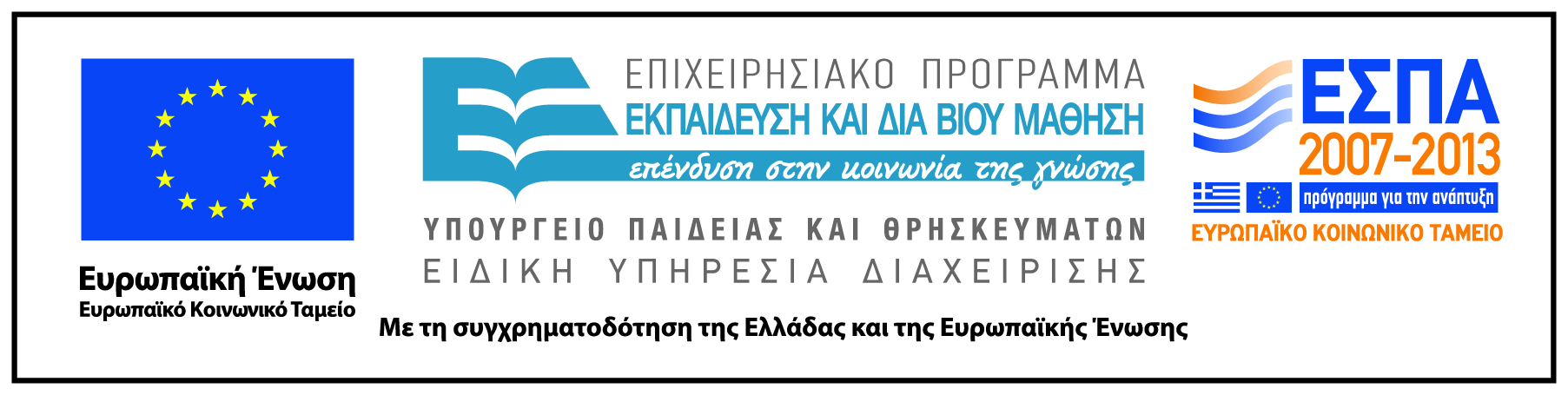